Abstract

This presentation explain the key concepts on the protocols related to current OmniRAN activities and performs a GAP analysis of missing functionality.
OmniRAN SoA and Gap Analysis
OmniRAN contribution
Protocols studied and perspective
This presentation focuses on configuration protocols related to OmniRAN from an SDN point of view
We have split the analysis in two main areas:
Interface configuration protocols: Used to configure Radio + MAC parameters in the actual Point of Attachment
CAPWAP/SNMP
Forwarding path configuration protocols: Used to configure data and control paths between Access Network and Internet GWs (Generic Backhauling/Core)
MVRP/OpenFlow
CAPWAP
Control And Provisioning of Wireless Access Points (RFC5415, binding for 802.11 RFC5416)
CAPWAP is a standard, interoperable protocol that enables a controller to manage a collection of wireless access points
This protocol differentiates between data traffic and control traffic
Only the control messages are transmitted in a secured tunnel
SNMP
Simple Network Management Protocol (RFC3410)
SNMP exposes management data in the form of variables on the managed systems, which describe the system configuration. These variables can then be queried (and sometimes set) by managing applications
MVRP
Multiple VLAN Registration Protocol (IEEE 802.1ak)
Replaces GARP VLAN Registration Protocol (GVRP) defined in IEEE 802.1Q-2005
Within a layer 2 network, MVRP provides a method to dynamically share VLAN information and configure the needed VLANs 
Example: in order to add a switch port to a VLAN, only the end port, or the VLAN-supporting network device connected to the switch port, needs to be reconfigured, and all necessary VLAN trunks are dynamically created on the other MVRP-enabled switches
OpenFlow
Described by the OpenFlow specification (http://www.OpenFlow.org/documents/OpenFlow-spec-v1.1.0.pdf)
Southbound interface that enables the configuration of switches and the creation of isolated virtual networks sharing the same physical resources
It works by creating entries in flow tables, each entry is able to modify the switching of specific packets and the packet itself
Comparison of CAPWAP and SNMP
WTP: Wireless Transmission Point
AC: Access Controller
MIB: Management Information Base
Comparison MVRP and OpenFlow
Scenario
Scenario
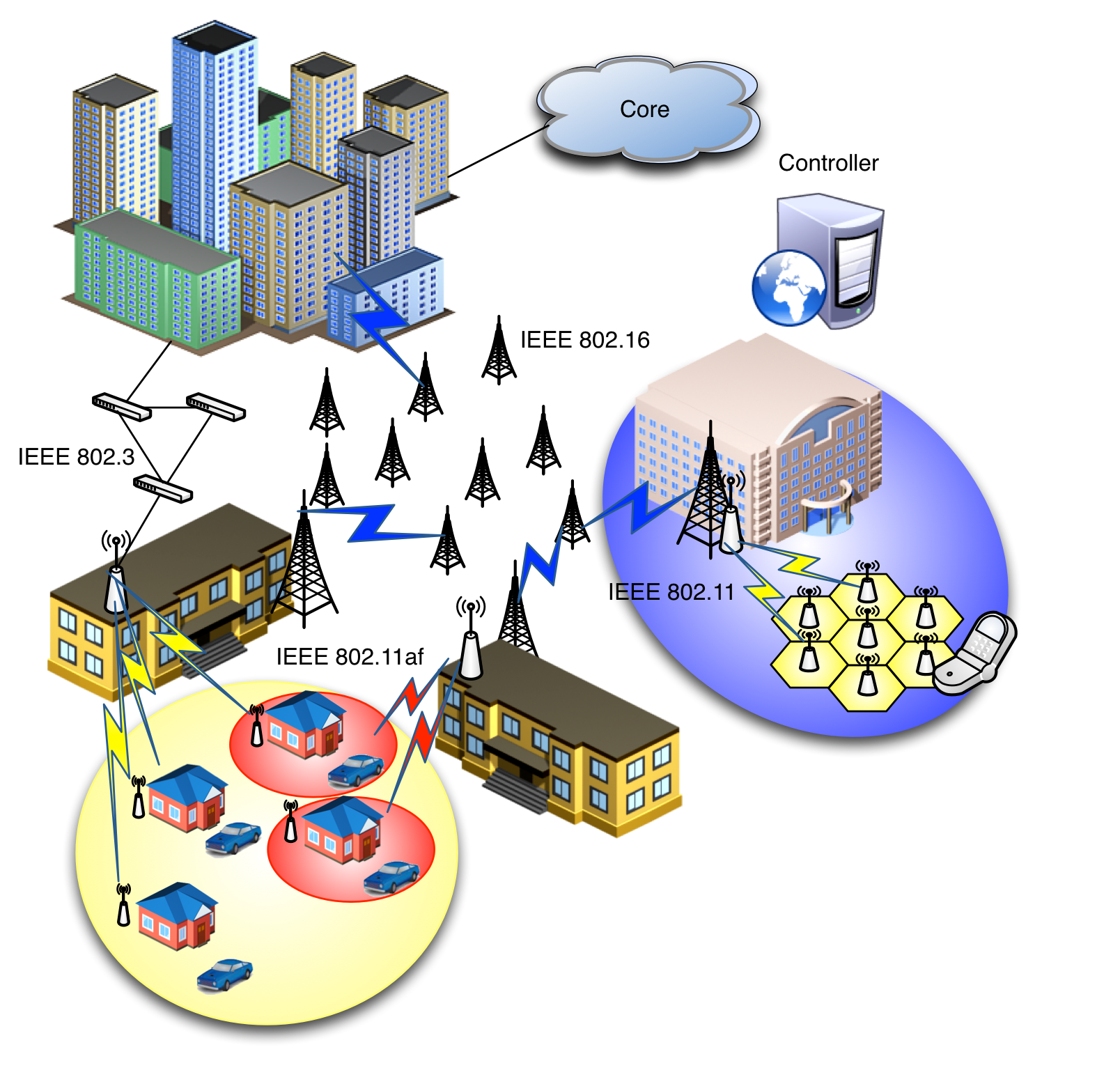 Configuration of links from backhaul/core to terminal

Dynamic creation of data paths with dynamic reconfiguration and mapping to the terminal
GAP analysis
Currently the following missing functionalities have been identified:
Configuration of heterogeneous IEEE 802 Links, including radio parameters (e.g. R1)
Creation of data paths across 802 links (i.e. R3 provisioning)
Configuration of end to end QoS characteristics per flow
Mapping of user’s traffic to data paths across heterogeneous backhaul/core technologies (e.g. R2)
Mobility support (e.g. R4 context transfer)
User plane management of the multiple-interfaced MN
Generic 802-based logical interface to present to IP